PageSeer: Using Page Walks to Trigger Page Swaps in Hybrid Memory Systems
Apostolos Kokolis, Dimitrios Skarlatos and Josep Torrellas
University of Illinois at Urbana-Champaign
http://iacoma.cs.uiuc.edu
Introduction
Data intensive applications demand memory capacity
DRAM can no longer provide the capacity needed
Non-volatile memory (NVM) technologies
+ higher density
-  slower
Solution: Hybrid Memory Systems
Cannot replace DRAM entirely
MC
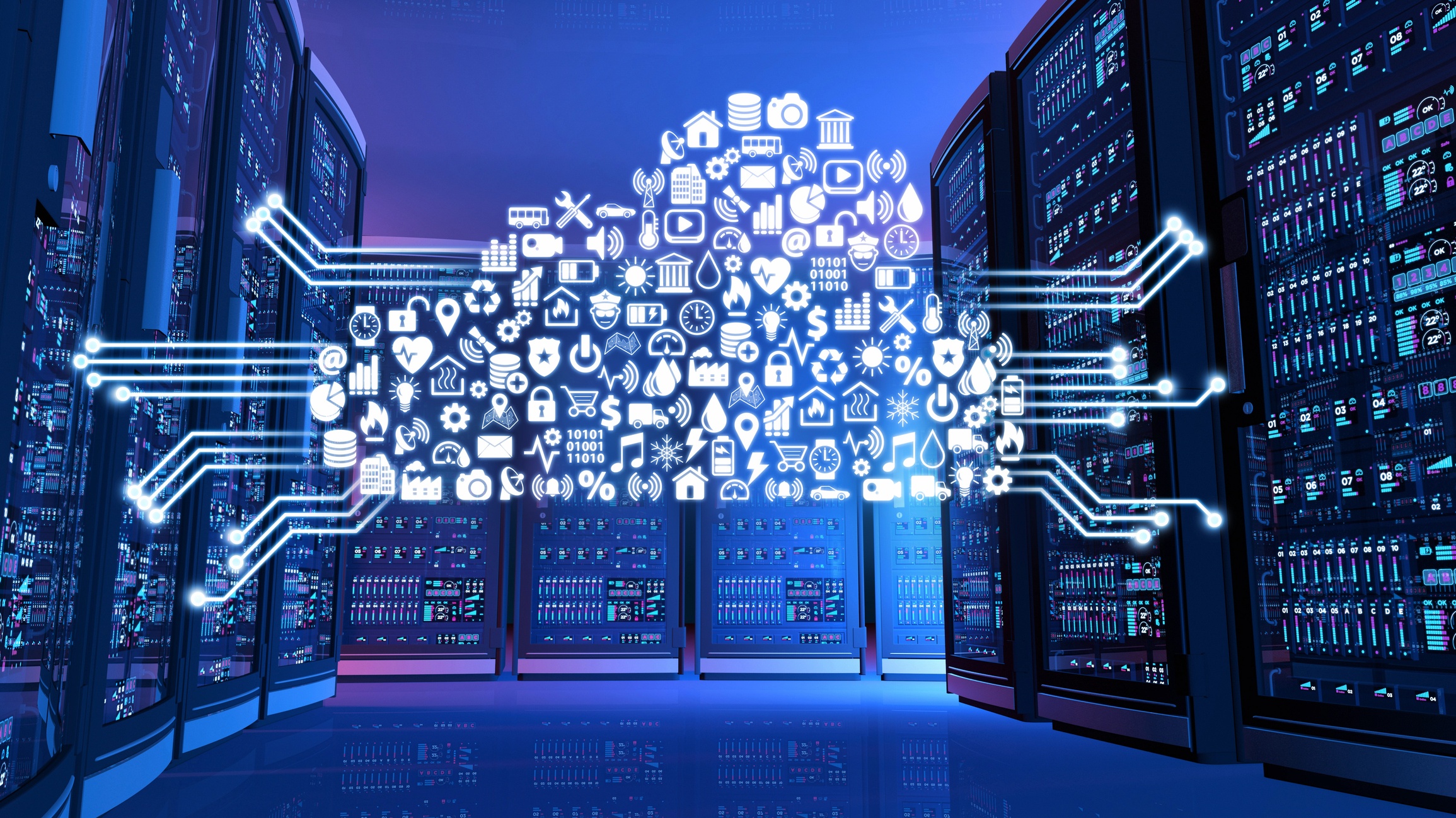 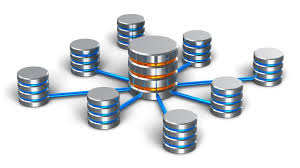 DRAM
NVM
2
Managing a Hybrid Memory System
DRAM is a cache for the NVM 

DRAM and NVM share a flat address space
MC
DRAM
Capacity loss
More capacity & BW
NVM
Need to swap memory
between NVM and DRAM
3
Challenges of HW Managed Hybrid Schemes
Memory Request for Page D
HW needs to
Swap pages 
Decide which pages to swap
Track page activity
Accurately identify “hot” pages to swap
Record the page remappings
MC
DRAM
NVM
A
C
D
F
B
4
Challenges of HW Managed Hybrid Schemes
Memory Request for Page C
HW needs to
Swap pages 
Decide which pages to swap
Track page activity
Accurately identify “hot” pages to swap
Record the page remappings
MC
DRAM
NVM
C
A
D
F
B
5
Challenges of HW Managed Hybrid Schemes
HW needs to
Swap pages 
Decide which pages to swap
Track page activity
Accurately identify “hot” pages to swap
Record the page remappings
Store meta-data information
Remappings 
Page activity
MC
DRAM
NVM
C
A
D
F
B
6
Prior Work
Focused on identifying “hot” pages to swap:
Use access counters per memory segment 
Conservative swapping  Miss opportunities
Start a swap on a first access to a memory segment
Aggressive swapping  Unnecessary traffic
Predict future memory accesses
Hard to predict
NVM
DRAM
Read
≥ Threshold
Swap Buffer
Write
Write
Read
Swap Buffer
7
PageSeer Motivation
Swapping is a costly operation and takes time

Need accuracy in predicting future memory accesses and swapping 
Need to start the swaps as early as possible


How to predict future memory accesses?
NVM
DRAM
Read
Write
Swap Buffer
Read
Write
Swap Buffer
8
PageSeer Motivation
TLBs for fast translations
VA to PA address mappings => OS page tables
Memory requests require two steps
Translation from VA to PA
Data access
CPU
Request
Fill
Caches
Fill
TLB
PW
Memory
TLB
PTE
L2
LLC
Translation Timeline
Replay CPU
Request
TLB
LLC
L2
L1
Memory
Data Access Timeline
9
PageSeer Motivation
Memory intensive applications cause TLB misses
TLB miss results in a page walk
If the page is cold 
Page translation
Actual page data
Miss in caches
CPU
Request
Fill
Caches
Fill
TLB
Page 
Walk (PW)
TLB
LLC
L2
Memory
Translation Timeline
Replay
Request
L1
L2
Memory
TLB
LLC
Data Access Timeline
10
PageSeer Motivation
Insight: Page Walks give information
about future accesses to a page earlier
At this point we know the page that will be accessed
CPU
Request
Fill
Caches
Fill
TLB
Page 
Walk (PW)
TLB
LLC
L2
Memory
Translation Timeline
Replay
Request
TLB
L1
L2
LLC
Memory
Data Access Timeline
11
Contribution: PageSeer
Uses pages walks to trigger page swaps in HW-only hybrid memory systems

Uses a page-correlation mechanism to prefetch page swaps

Includes HW structures to recognize and move “hot” pages to DRAM

Improves performance by 19% and reduces Average Main Memory Access Time (AMMAT) by 29% over state-of-the-art
12
Background – Page Walk
Virtual Address
+
4-KB Page A
+
+
+
+
13
PageSeer Design
Processor Chip
Communication link between the MMU and the Hybrid Memory Controller

When a Page Walk reaches the PTE level
Conventional: MMU sends a memory request to the caches
PageSeer: in addition MMU sends it to the HMC

Inform the HMC about forthcoming memory accesses
Core
Core
L1
L1 TLB
L1
L1 TLB
L2 TLB
L2
L2 TLB
L2
MMU
MMU
Shared L3
Hybrid Memory Controller (HMC)
Path to Memories
Crossbar interconnect
Logic Layer
Logic Layer
DRAM
NVM
14
PageSeer Overview
L2
TLB
DRAM
Goal: give time to the HMC for swaps and to prepare its HW structs
MMU
NVM
Shared L3
HMC
Translation Timeline
Data Access Timeline
15
PageSeer Overview
L2
TLB
MMU signals the HMC
HMC finds physical page number
HMC prepares its HW structures
Starts swapping
DRAM
2
A
PTE
3
1
MMU
NVM
4
Shared L3
C
HMC
CPU
Request
Fill
Caches
Fill
TLB
TLB
PW
PTE
L2
LLC
HMC
Memory
Translation Timeline
Replay
Request
TLB
L1
L2
LLC
HMC
Memory
Data Access Timeline
16
PageSeer Overview
L2
TLB
MMU signals the HMC
HMC finds physical page number
HMC prepares its HW structures
Starts swapping
DRAM
2
C
PTE
3
1
MMU
NVM
4
Shared L3
A
HMC
CPU
Request
Fill
Caches
Fill
TLB
TLB
PW
PTE
L2
LLC
HMC
Memory
Benefits:
If the MMU request reaches HMC  PTE is already prefetched
When the request is replayed  page swap to DRAM has already started
Translation Timeline
Replay
Request
TLB
L1
L2
LLC
HMC
Memory
Data Access Timeline
17
Hybrid Memory Controller
Hybrid Memory Controller (HMC)
Page Remapping Table (PRT)

Records remappings between DRAM-NVM pages

On the critical path

Every memory request checks the PRT
MMU signal
Memory request
PRT
Path to Memories
18
Hybrid Memory Controller
Hybrid Memory Controller (HMC)
Page Remapping Table (PRT)

Hit rate and lookup time is important => Cache some entries
Swap at page granularity
MMU signal
Memory request
PRT
NVM Pages
DRAM Pages
NVM PPN
DRAM PPN
NVM PPN
DRAM PPN
Set 0
Set 1
Set 2
Set 3
Path to Memories
19
Hybrid Memory Controller
Hybrid Memory Controller (HMC)
Hot Page Tables (HPTs)

1 for DRAM – 1 for NVM
Track hot pages
DRAM HPT
Pages that should remain in DRAM
NVM HPT
Candidate pages to swap to DRAM
MMU signal
Memory request
PRT
HPTs
Path to Memories
20
Hybrid Memory Controller
Hybrid Memory Controller (HMC)
Page Correlation Table (PCT)

Keeps historic data for page accesses

Captures the correlation between pages  prefetch
MMU signal
Memory request
PCT
PRT
HPTs
PCT entry
Path to Memories
21
Hybrid Memory Controller
Hybrid Memory Controller (HMC)
MMU Driver

Receives the MMU signal and checks for prefetch swaps

Receives requests for PTEs

Caches recently fetched PTEs
MMU signal
Memory request
PCT
PRT
HPTs
MMU Driver
Path to Memories
22
Hybrid Memory Controller
Hybrid Memory Controller (HMC)
Swap Driver 

Initiates page swaps triggered from
NVM HPT
PCT

Checks if an access is for a page that is being swapped
MMU signal
Memory request
PCT
PRT
HPTs
MMU Driver
Swap Driver
Path to Memories
23
Evaluation Methodology
24
Evaluation Parameters
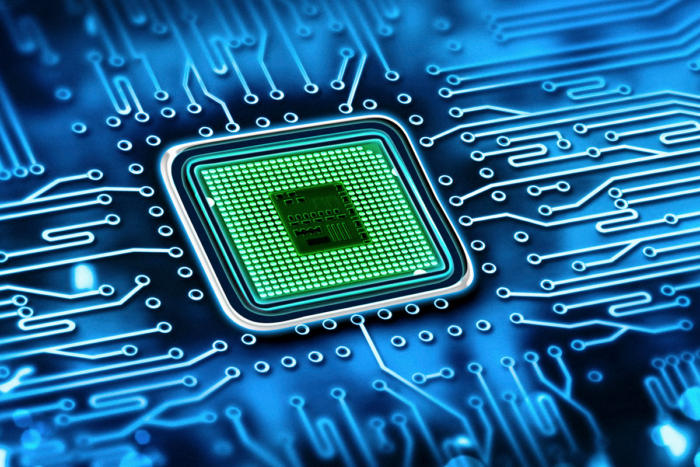 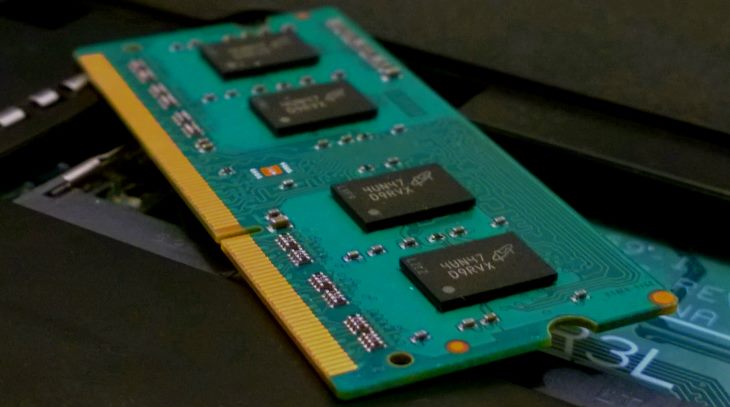 25
Main Memory Accesses
2%
9%
40%
33%
PageSeer redirects 33% more 
     memory requests to DRAM
It services read requests from swap
     buffers during swaps
26
Swap Effectiveness
Positive
Access DRAM thanks to a swap
12%
10%
1%
15%
5%
Negative
PageSeer achieves 12%-15% more
     positive memory accesses because of
     swaps and only 1% negative accesses
Access NVM due to a swap
Neutral
Access DRAM or NVM as if no swap happened
27
Types of swaps
Prefetching-Triggered: Aggressive swaps triggered by the Page Correlation Table based on historic access patterns

MMU-Triggered: Subset of Prefetching Triggered directly initiated by the MMU

HPT-Triggered: Conservative swaps triggered by the NVM Hot Page Table when accesses to a page reach a threshold
28
Swap Characterization
37%
Most of the swaps are Prefetching swaps
Most Prefetching swaps are MMU swaps
63%
49%
29
Swap Characterization
30
Swap Characterization
In every case PageSeer maintains
     high performance
31
Performance Speedup
19%
28%
Reduces AMMAT by 37% and 29% 
Improvement is mainly due to:
Swaps
Less time spent at the PRT (~62% less)
32
Also in the paper . . .
More details on PageSeer 
Operation
Power and area numbers for the HMC hardware structures

Swap accuracy, page walk requests and swap characterization

How to utilize the swap buffers during the swap process
33
Conclusion
PageSeer uses page walks and correlation prefetching to trigger page swaps accurately and promptly

MMU hints help to identify future memory accesses; start swaps and prepare the HMC hardware structures

PageSeer improves IPC by 19% and reduces AMMAT by 29% over prior state-of-the-art schemes
34
PageSeer: Using Page Walks to Trigger Page Swaps in Hybrid Memory Systems
Apostolos Kokolis, Dimitrios Skarlatos and Josep Torrellas
University of Illinois at Urbana-Champaign
http://iacoma.cs.uiuc.edu
Thank you!!
HPCA 2019
Session 8A: MEMORY
BACKUP SLIDES
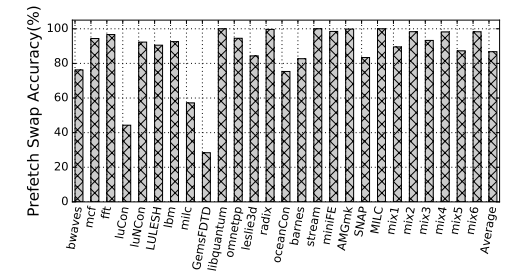 Average: 87% accuracy
36
BACKUP SLIDES
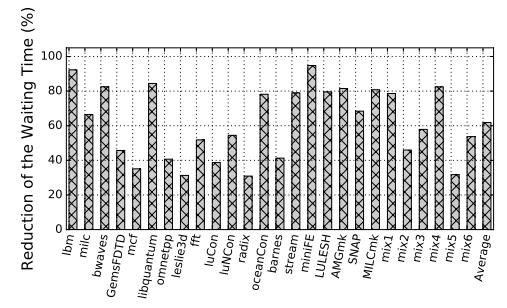 Average: 62% PRT reduction
37
BACKUP SLIDES
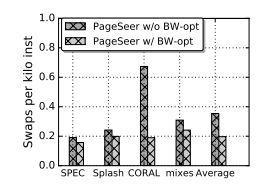 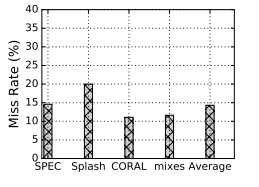 0.35 to 0.19 swaps per KInst
15% PTE cache misses
38
END
39